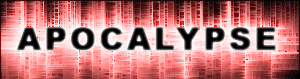 Apocalypse 1:19 

Écris donc les choses que tu as vues, 
et celles qui sont, 
et celles qui doivent arriver après elles
Apocalypse 4:1 

Après cela, 
je regardai, 
et voici, 
une porte était ouverte dans le ciel.
Ezékiel 1:1 

Les cieux s'ouvrirent, 
et j'eus des visions divines.
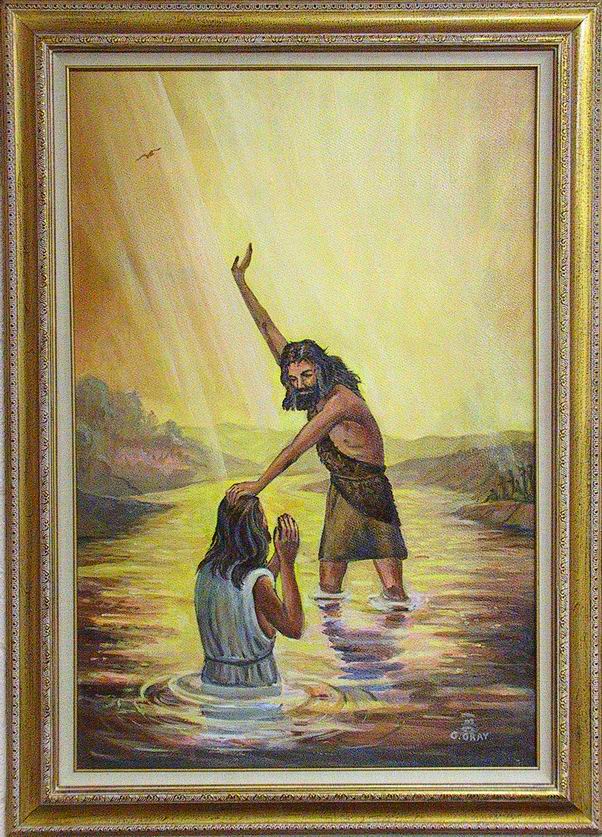 Matthieu 3:16 

Dès que Jésus eut été baptisé, il sortit de l’eau. 
Et voici, les cieux s’ouvrirent
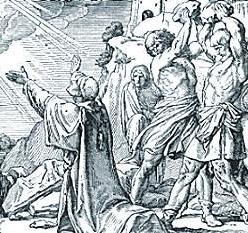 Actes 7:56

Je vois les cieux ouverts, 
et le Fils de l’homme debout 
à la droite de Dieu.
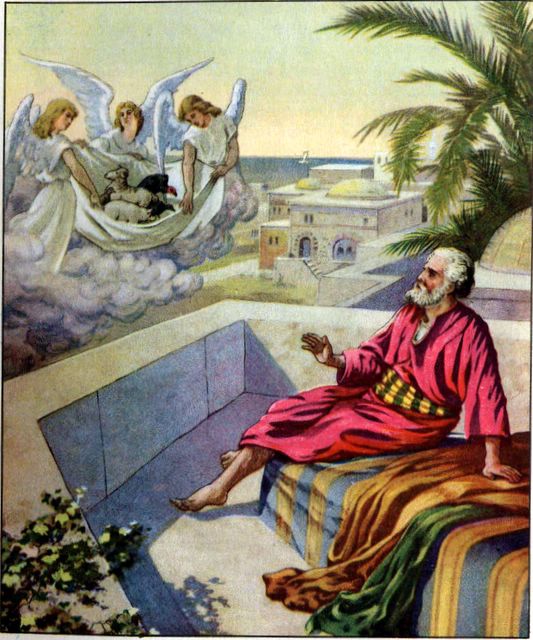 Actes 10:11

Il vit le ciel ouvert
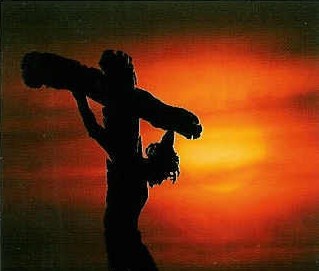 Matthieu 27:50

Jésus poussa de nouveau 
un grand cri, et rendit l’esprit.
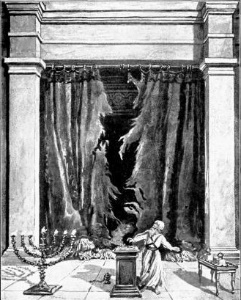 Matthieu 27:51

le voile du temple se déchira 
en deux, depuis le haut jusqu’en bas
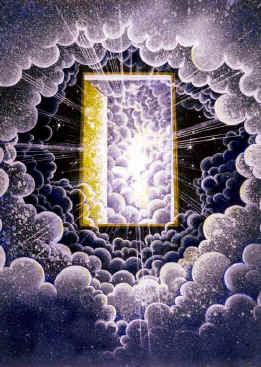 Jean 10:9 

Je suis la porte. 
Si quelqu'un entre 
par moi, il sera sauvé ; il entrera et il sortira, et il trouvera 
des pâturages.
Apocalypse 4:1 

Après cela, je regardai, et voici, 
une porte était ouverte dans le ciel. 
La première voix que j’avais entendue, comme le son d’une trompette, 
et qui me parlait, dit : 
Monte ici, et je te ferai voir 
ce qui doit arriver dans la suite.
2 Corinthiens 12:2

Je connais un homme en Christ, qui fut, 
il y a quatorze ans, ravi jusqu’au troisième ciel si ce fut dans son corps je ne sais, 
si ce fut hors de son corps je ne sais, 
Dieu le sait.
2 Corinthiens 12:3

Et je sais que cet homme si ce fut dans son corps ou sans son corps je ne sais, Dieu le sait
2 Corinthiens 12:4

fut enlevé dans le paradis, et qu’il entendit des paroles ineffables qu’il n’est pas permis à un homme d’exprimer.
Apocalypse 4:1 

Après cela …
Matthieu 24:21 

Car alors, la détresse sera si grande qu'il n'y en a point eu de pareille depuis le commencement du monde jusqu'à présent, et qu'il n'y en aura jamais.
Matthieu 24:21 

Nouvelle Bible Segond & T.O.B.
… une grande détresse

Colombe
… une grande tribulation
1 Thessaloniciens 5:9

Dieu ne nous a pas destinés à la colère, mais à l’acquisition du salut par notre Seigneur Jésus-Christ
Romains 5:9

Maintenant que nous sommes justifiés par son sang, serons-nous sauvés 
par lui de la colère.
1 Thessaloniciens 1:9

Vous vous êtes convertis à Dieu, 
en abandonnant les idoles pour servir le Dieu vivant et vrai,
1 Thessaloniciens 1:10

et pour attendre des cieux son Fils, qu’il a ressuscité des morts, Jésus, 
qui nous délivre de la colère à venir.
Apocalypse 3:10

Parce que tu as gardé la parole 
de la persévérance en moi, 
je te garderai aussi à l’heure 
de la tentation qui va venir 
sur le monde entier, pour éprouver 
les habitants de la terre.
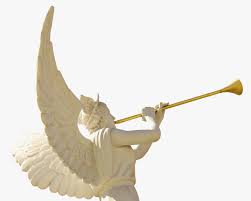 1 Corinthiens 15:52

La trompette sonnera, 
et les morts ressusciteront incorruptibles, et nous, 
nous serons changés.
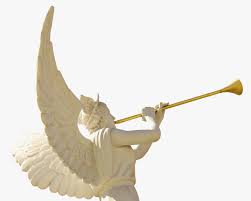 1 Thessaloniciens 4:16

Car le Seigneur lui-même, à un signal donné, à la voix d'un archange, et au son de la trompette de Dieu, descendra du ciel, et les morts en Christ ressusciteront premièrement.
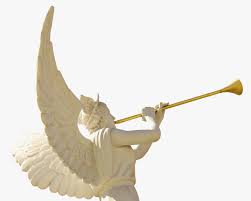 1 Thessaloniciens 4:17

Ensuite, nous les vivants, 
qui serons restés, nous serons 
tous ensemble enlevés avec eux 
sur des nuées, à la rencontre du Seigneur dans les airs, et ainsi nous serons toujours avec le Seigneur.
Romains 5:8 

Dieu prouve son amour envers nous, 
en ce que, lorsque nous étions 
encore des pécheurs, 
Christ est mort pour nous.
Ephésiens 2:8 

Car c’est par la grâce 
que vous êtes sauvés, 
par le moyen de la foi. 
Et cela ne vient pas de vous, 
c’est le don de Dieu.
Ephésiens 2:9 

Ce n’est point par les œuvres, 
afin que personne ne se glorifie.
Romains 3:23 

Tous ont péché et sont privés 
de la gloire de Dieu ;
Romains 3:24 

et ils sont gratuitement justifiés par 
sa grâce, par le moyen de la rédemption qui est en Jésus-Christ.
Actes 15:11

C’est par la grâce du Seigneur Jésus 
que nous croyons être sauvés
Romains 11:6

Or, si c’est par grâce, ce n’est plus 
par les œuvres ; autrement la grâce 
n’est plus une grâce. 
Et si c’est par les œuvres, 
ce n’est plus une grâce
Tite 2:11

La grâce de Dieu, source de salut 
pour tous les hommes, a été manifestée.
Tite 3:7

afin que, justifiés par sa grâce, 
nous devenions, en espérance, 
héritiers de la vie éternelle.
Matthieu 24:30 

Le signe du Fils de l'homme paraîtra 
dans le ciel, toutes les tribus de la terre 
se lamenteront, et elles verront le Fils 
de l'homme venant sur les nuées du ciel avec puissance et une grande gloire.
Matthieu 24:37 

Ce qui arriva du temps de Noé 
arrivera de même à l'avènement 
du Fils de l'homme.
Matthieu 24:38 

Car, dans les jours qui précédèrent 
le déluge, les hommes mangeaient 
et buvaient, se mariaient et mariaient 
leurs enfants, jusqu'au jour où Noé 
entra dans l'arche ;
Matthieu 24:39 

et ils ne se doutèrent de rien, 
jusqu'à ce que le déluge vînt 
et les emportât tous : il en sera de même 
à l'avènement du Fils de l'homme
Matthieu 24:43 

Sachez-le bien, si le maître de la maison savait à quelle veille de la nuit le voleur doit venir, il veillerait et ne laisserait pas percer sa maison.
Matthieu 24:44 

C'est pourquoi, vous aussi, 
tenez-vous prêts, car le Fils de l'homme viendra à l'heure où vous n'y penserez pas.
Apocalypse 1:7 

Tout œil le verra, même ceux qui l’ont percé
Jean 16:33 

Je vous ai dit ces choses, 
afin que vous ayez la paix en moi. 
Vous aurez des tribulations 
dans le monde ; mais prenez courage, j'ai vaincu le monde.
Actes 14:22

C'est par beaucoup de tribulations 
qu'il nous faut entrer 
dans le royaume de Dieu.
1 Thessaloniciens 3:4

Lorsque nous étions auprès de vous, nous vous annoncions d’avance 
que nous serions exposés 
à des tribulations
2 Timothée 3:12

Tous ceux qui veulent vivre pieusement en Jésus-Christ seront persécutés.
1 Thessaloniciens 4:13

Nous ne voulons pas, frères, 
que vous soyez dans l'ignorance 
au sujet de ceux qui dorment, 
afin que vous ne vous affligiez pas comme les autres 
qui n'ont point d'espérance.
1 Thessaloniciens 4:14

Car, si nous croyons que Jésus est mort et qu'il est ressuscité, 
croyons aussi que Dieu ramènera 
par Jésus et avec lui ceux qui sont morts.
1 Thessaloniciens 4:15

Voici, en effet, ce que nous vous déclarons d'après la parole du Seigneur : nous les vivants, restés pour l'avènement du Seigneur, nous ne devancerons pas ceux qui sont morts.
1 Thessaloniciens 4:16

Car le Seigneur lui-même, 
à un signal donné, 
à la voix d'un archange, 
et au son de la trompette de Dieu, descendra du ciel, et les morts en Christ ressusciteront premièrement.
1 Thessaloniciens 4:17

Ensuite, nous les vivants, 
qui serons restés, nous serons tous ensemble enlevés avec eux 
sur des nuées, à la rencontre du Seigneur dans les airs, et ainsi nous serons toujours avec le Seigneur.
1 Thessaloniciens 4:18

Consolez-vous donc les uns les autres par ces paroles.
1 Corinthiens 15:50

Ce que je dis, frères, c'est que la chair 
et le sang ne peuvent hériter 
le royaume de Dieu, et que la corruption n'hérite pas l'incorruptibilité.
1 Corinthiens 15:51

Voici, je vous dis un mystère : 
nous ne mourrons pas tous, 
mais tous nous serons changés,
1 Corinthiens 15:52

en un instant, en un clin œil, 
à la dernière trompette. 
La trompette sonnera, 
et les morts ressusciteront incorruptibles, et nous, nous serons changés.
1 Corinthiens 15:53

Car il faut que ce corps corruptible 
revête l'incorruptibilité, 
et que ce corps mortel revête l'immortalité.
1 Thessaloniciens 5:9

Car Dieu ne nous a pas destinés 
à la colère, mais à l'acquisition du salut par notre Seigneur Jésus-Christ
Apocalypse 4:1 

Après cela, je regardai, et voici, 
une porte était ouverte dans le ciel. 
La première voix que j’avais entendue, comme le son d’une trompette, 
et qui me parlait, dit : 
Monte ici, et je te ferai voir 
ce qui doit arriver dans la suite.
Apocalypse 4:2 

Aussitôt je fus ravi en esprit. 
Et voici, il y avait un trône dans le ciel, 
et sur ce trône quelqu’un était assis.
Apocalypse 4:3 

Celui qui était assis avait l’aspect 
d’une pierre de jaspe et de sardoine ; 
et le trône était environné d’un arc-en-ciel semblable à de l’émeraude.
Genèse 9:11

J’établis mon alliance avec vous : 
aucune chair ne sera plus exterminée 
par les eaux du déluge, et il n’y aura plus de déluge pour détruire la terre.
Genèse 9:12

Et Dieu dit : C’est ici le signe de l’alliance que j’établis entre moi et vous, 
et tous les êtres vivants qui sont avec vous, pour les générations à toujours :
Genèse 9:13

j’ai placé mon arc dans la nue, 
et il servira de signe d’alliance 
entre moi et la terre.
Genèse 9:14

Quand j’aurai rassemblé des nuages 
au-dessus de la terre, l’arc paraîtra 
dans la nue ;
Genèse 9:15

et je me souviendrai de mon alliance entre moi et vous, 
et tous les êtres vivants, 
de toute chair, et les eaux ne deviendront plus un déluge pour détruire toute chair.
Genèse 9:16

L’arc sera dans la nue ; 
et je le regarderai, pour me souvenir 
de l’alliance perpétuelle entre Dieu 
et tous les êtres vivants, de toute chair qui est sur la terre.
Genèse 9:17

Et Dieu dit à Noé : 
Tel est le signe de l’alliance 
que j’établis entre moi et toute chair 
qui est sur la terre.
Apocalypse 4:3 

Celui qui était assis avait l’aspect 
d’une pierre de jaspe et de sardoine ; 
et le trône était environné d’un arc-en-ciel semblable à de l’émeraude.
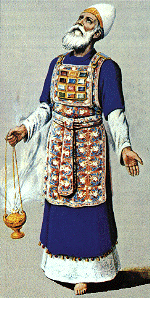 Exode 28:15

Tu feras le pectoral du jugement, artistement travaillé ; 
tu le feras du même travail que l’éphod, 
tu le feras d’or, de fil bleu, pourpre
et cramoisi, et de fin lin retors.
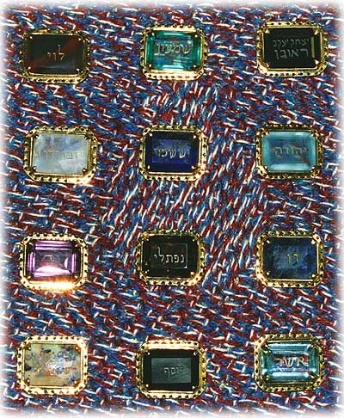 Exode 28:17

Tu y enchâsseras une garniture de pierres, quatre rangées de pierres : 
première rangée, une sardoine, une topaze, une émeraude ;
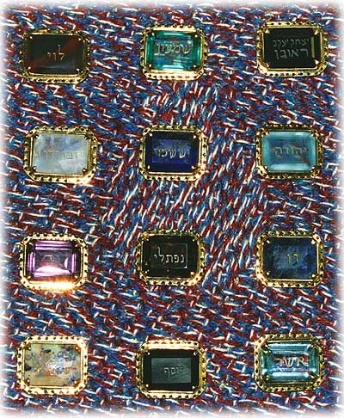 Exode 28:18

seconde rangée, une escarboucle, 
un saphir, un diamant ;
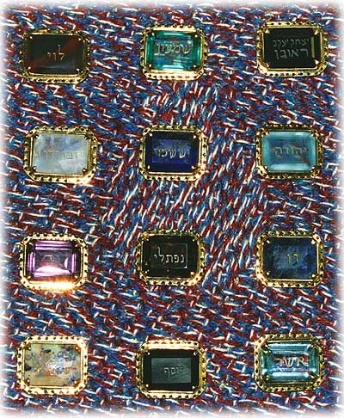 Exode 28:19

troisième rangée, une opale, une agate, une améthyste ;
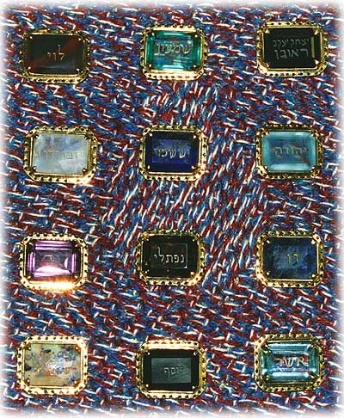 Exode 28:20

quatrième rangée, une chrysolithe, 
un onyx, un jaspe.
Apocalypse 21:18

La muraille était construite en jaspe, 
et la ville était d’or pur, semblable 
à du verre pur.
Apocalypse 21:19

Les fondements de la muraille de la ville étaient ornés de pierres précieuses de toute espèce : le premier fondement était de jaspe, le second de saphir, le troisième de calcédoine, le quatrième d’émeraude,
Apocalypse 21:20

le cinquième de sardonyx, le sixième de sardoine, le septième de chrysolithe, le huitième de béryl, le neuvième de topaze, le dixième de chrysoprase, le onzième d’hyacinthe, le douzième d’améthyste.